Пройдёмся по миру сказок с математикой!
Первый тур«Сказочное ассорти»
«Репка»
Кто лишний?
-дед, внучка, бабка, мышка;
-мышка, кошка, ворон, собака;
-корова, мышка, кошка, Жучка;
-репка, дед, корова, мышка?
Ответы:
-мышка
-ворон
-корова
-дед
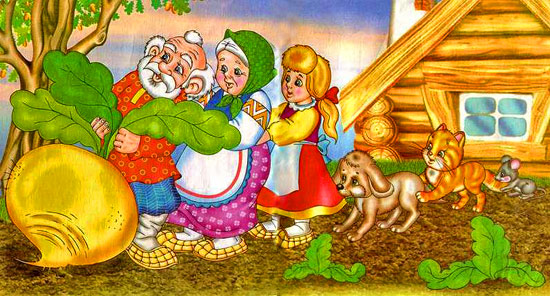 «Репка»
Чего больше:
-морковки или овощей;
-кошек или животных;
-берез или деревьев;
-мух или насекомых;
-стариков или мужчин;
-груш или ягод;
-внучек или дочек?
Ответы:
-овощей;
-животных;
-деревьев;
-насекомых;
-мужчин;
-ягод;
-дочек.
«Три медведя»
На день рождения Мишутки пришли медвежата из соседнего леса. Шли они по узкой тропинке. Один шёл впереди трёх, один трёх подгонял, и два по середине шли. Сколько медвежат пришли к Мишутке в гости?
Ответ: 4
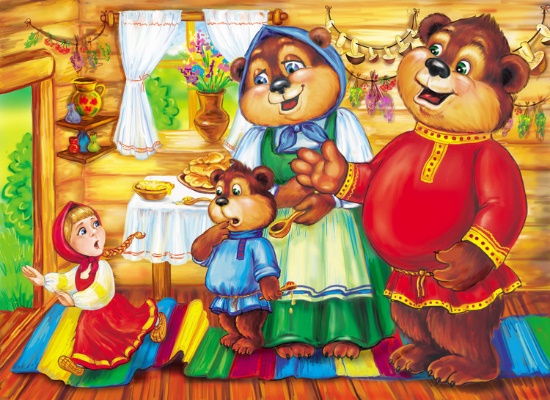 «Три медведя»
На столе стояли три чашки с похлебкой… и пирожки. Съела девочка половину всех пирожков и ещё два. Девочка съела ещё бы пирожок, но больше ничего не осталось. Сколько пирожков лежало на тарелке?
Ответ: 4
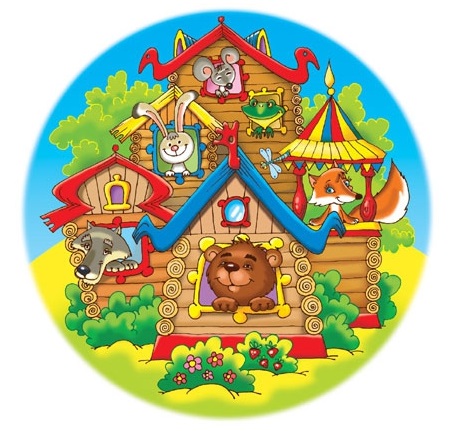 «Теремок»
В теремке квадратная комната. Расставьте в ней 4 стула так, чтобы у каждой стены стояло по 2 стула.
Ответ: в каждой угол комнаты поставить по одному стулу
«Мальчик-с-пальчик»
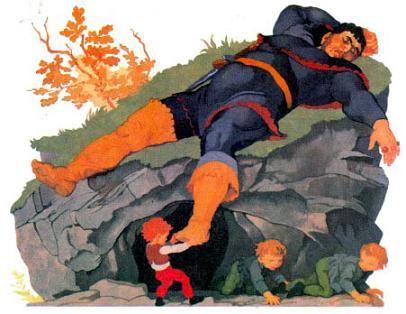 Около спящего великана Мальчик-с-пальчик расставил своих шестерых братьев нести дозор, пока сам он будет разувать великана. Сделал он это так: он очертил треугольник и на каждую сторону поставил по три брата. Как он это сделал?
Ответ: по одному человеку на углы треугольника и по одному по сторонам.
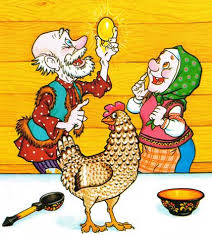 «Курочка Ряба»
Курочка Ряба сложила снесенные 10 яичек пирамидкой. Так, что вверху было 1 яичко, далее 2… Сколько рядов было в этой пирамидке? Сколько яиц было в каждом ряду?
Ответ:
1.1
2.2
3.3
4.4
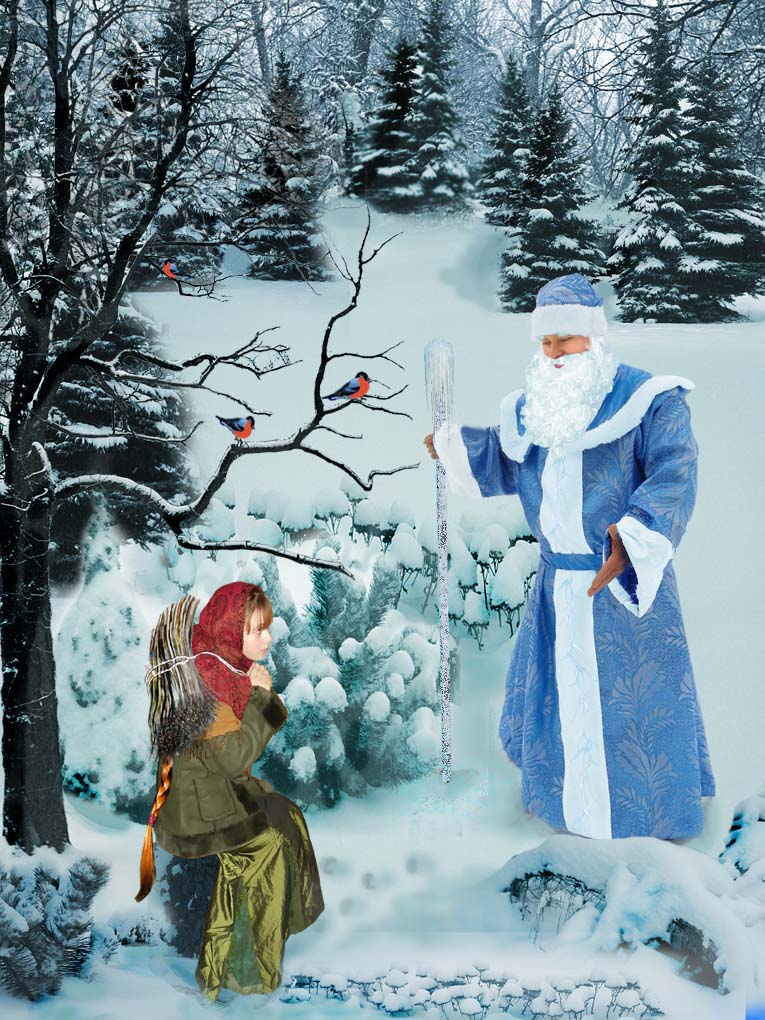 «Морозко»
В следующих предложениях вставьте пропущенные слова. 
Утром было 10 градусов мороза. А к вечеру стало 20 градусов мороза. На улице (потеплело/похолодало). Температура (повысилась/понизилась) на ……. градусов.
Ответ: 
похолодало; понизилась; 10
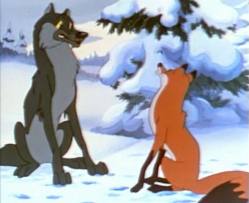 «Лиса и волк»
Какие из нижеследующих утверждений верны:
1)битый небитого не везет;
2)небитый битого не везет;
3)битый небитого везет;
4)небитый битого везет?
Ответ: 2,3
«Горшочек каши»
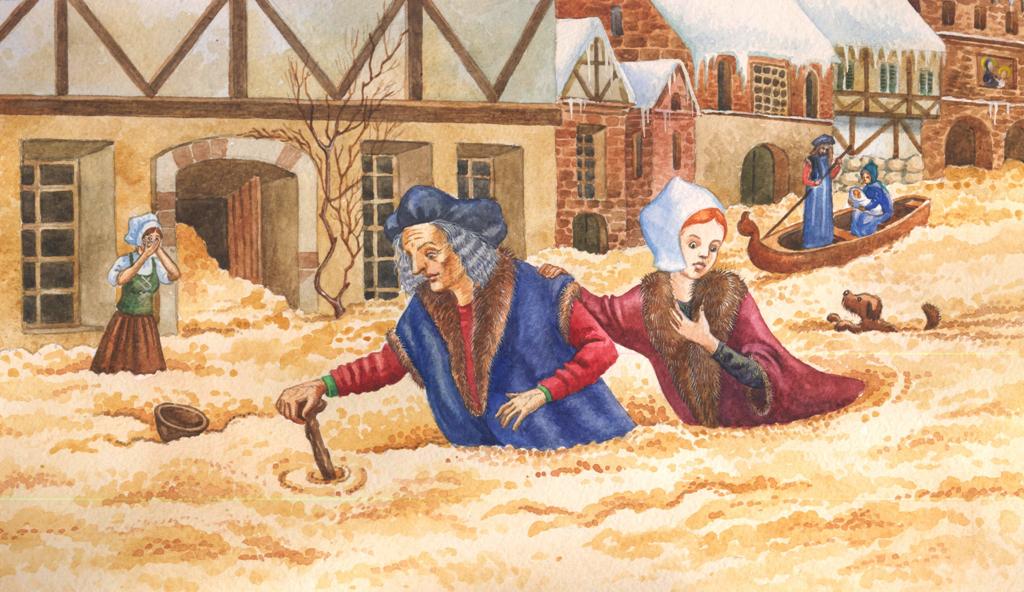 В кастрюле 16 кг каши. Как, имея чашечные весы и гирю в 3 кг, отмерить 1 кг каши?
Ответ:
1) На весах отмеряем половину, то есть 8 кг.
2) Также отмеряем 4 кг.
3) Отмеряем при помощи гири в 3 кг кашу. Остается 1 кг каши.
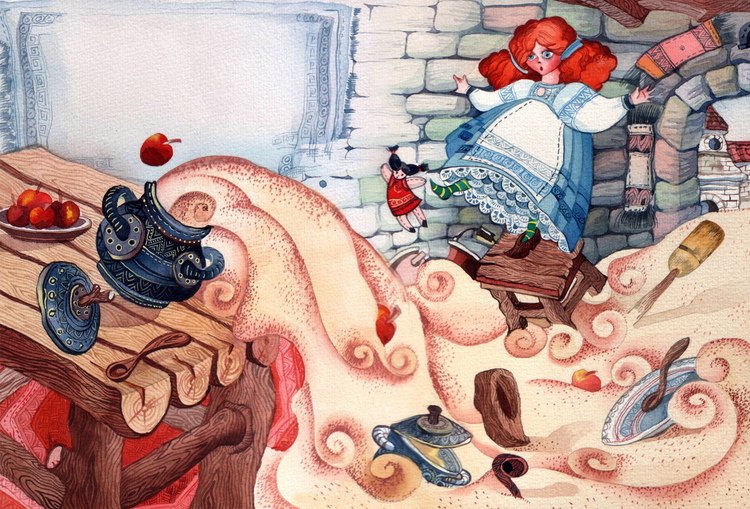 «Горшочек каши»
Имеется двое песочных часов: на 7 минут и на 11 минут. Каша варится 15 минут. Как сварить её, засекая время по этим часам?
Ответ: Ставим двое часов одновременно. Когда закончатся 7 минут (во вторых часах еще осталось песка на 4 минуты), ставим варить кашу. Когда эти 4 минуты закончатся, часы переворачиваем и варим ещё 11 минут (всего 15 минут).
Второй тур«Задачи со спичками»
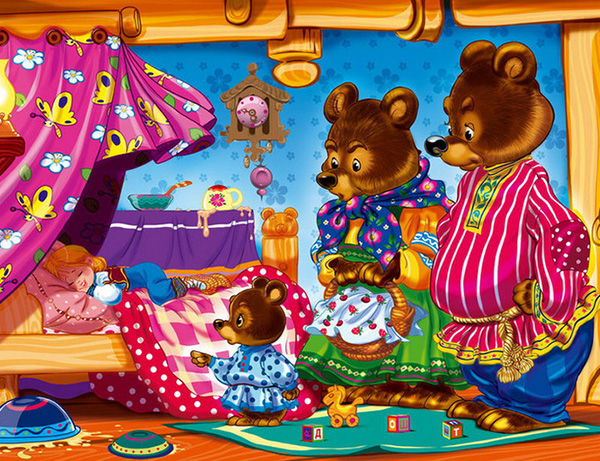 «Три медведя»
Положите на стол столько счетных палочек, сколько кроваток в домике медведя. 
А теперь сделайте из них 4, не разламывая их.
Ответ:
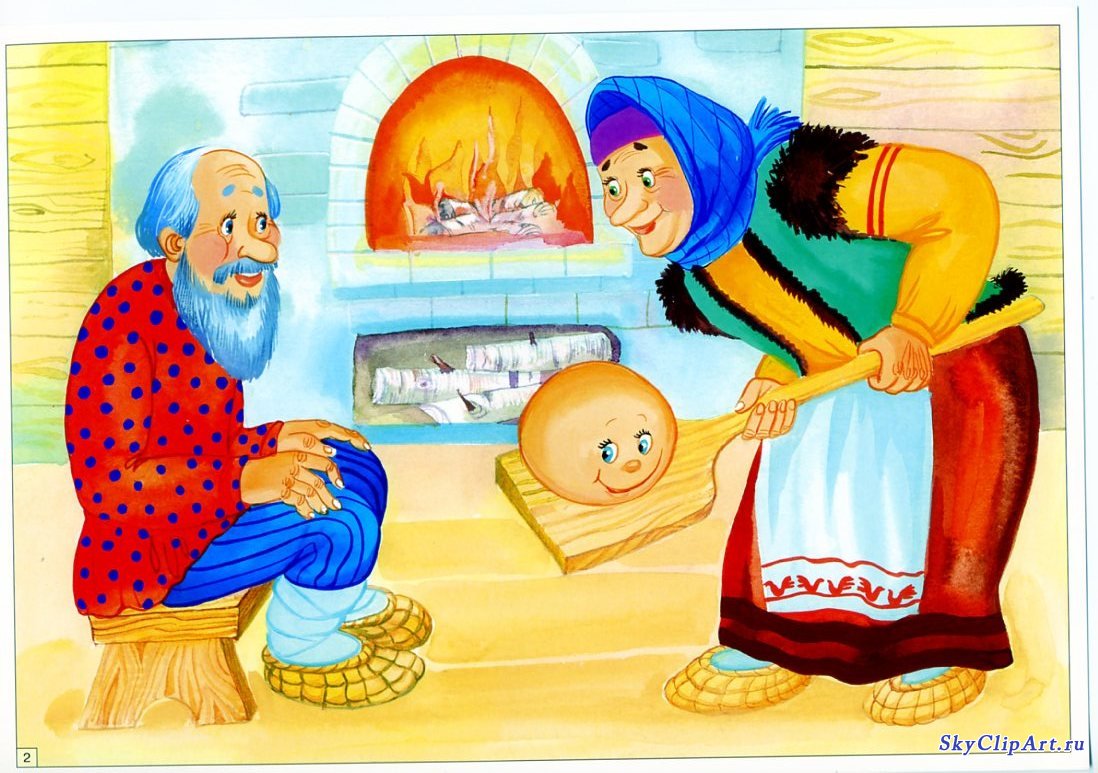 «Колобок»
Попробуйте сами поймать Колобка. Из спичек сложите «руку». Не трогая Колобка, переложите 2 спички так, чтобы он оказался на вашей ладошке.
Ответ:
«Гуси-лебеди»
Сложите из спичек избушку на курьих ножках. Переложите 2 спички так, чтобы избушка повернулась к лесу задом, а к вам передом (то есть в другую сторону).
Ответ:
«Лиса и волк»
Сложите из спичек фигуру волка. Переложите одну спичку так, чтобы волк побежал в другую сторону.
Ответ:
«Крошечка-Хаврошечка»
Сложите из спичек корову. Переложите две спички так, чтобы корова смотрела в другую сторону.
Ответ:
Третий тур«Тайные знаки»
«Колобок»
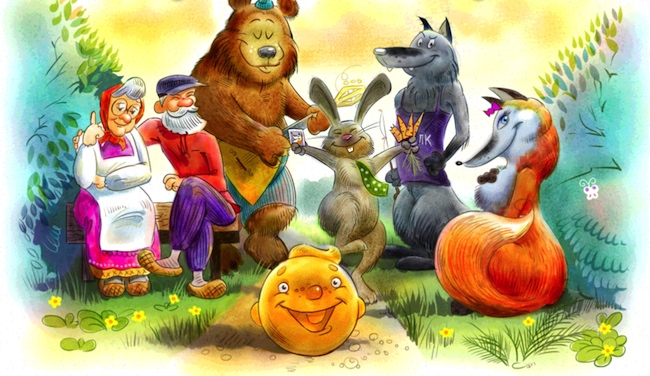 Предположим, что перед вами лес, разбитый на участки. Может ли Колобок, помещённый на любую клетку доски, перекатываясь на соседнюю клетку, обойти всю доску и вернуться в исходную клетку, побывав при этом на каждой клетке только один раз?
«Лиса и волк»
Пока волк сидел, опустив хвост в прорубь, он писал на снегу свои «волчьи» примеры, которые в лесной школе задали. Попробуйте и вы решить их.
«Три медведя»
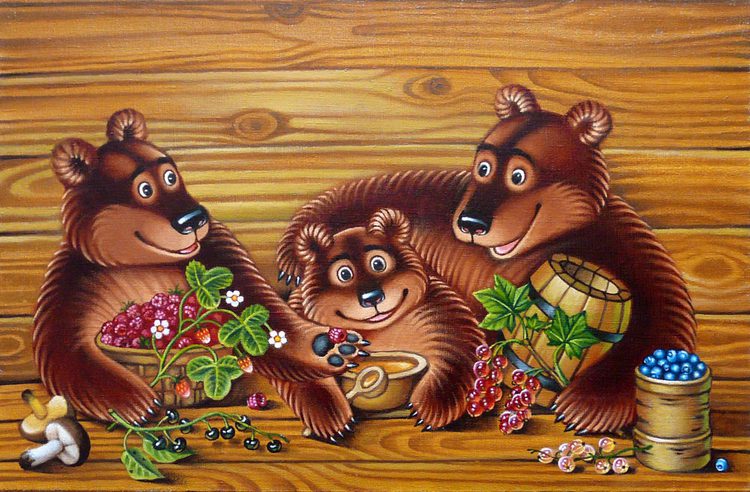 Разделите прямоугольный пирог двумя разрезами на 2 треугольные и на 2 четырехугольные части.
Ответ:
«Мальчик-с-пальчик»
Мальчик-с-пальчик стал работать гонцом при дворе короля и разносить письма. Нарисуйте письмо, не отрывая карандаша от бумаги.
Красный
Голубой
Фиолетовый
Оранжевый
Жёлтый
Зелёный
Розовый
Чёрный
«Красная Шапочка»
«Я тоже хочу навестить твою бабушку,- сказал волк.- Давай я пойду по этой дороге, а ты – по  той».
Какая дорога длиннее?
Вариант 1
Вариант 2
А
Ответ:
Вариант 1 - А
Вариант 2 - А и Б
Б
Б
А
«Белоснежка и семь гномов»
Каждое утро старший гном обходит свою пещеру и зажигает огни в лампах. Вот план расположения ламп.






Начертите путь гнома, если известно, что он представляет собой три прямые линии. По каждой линии гном проходит только один раз.
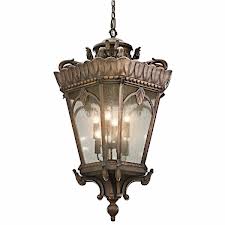 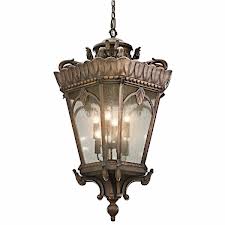 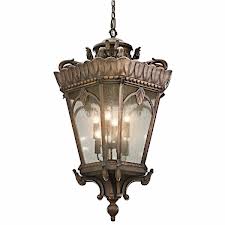 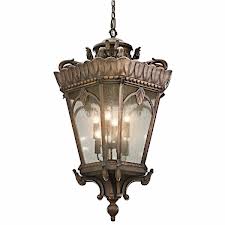 «Принцесса на горошине»
На одной из стен замка высечен старинный ребус. Надо расставить в клеточки цифры от 0 до 9, но только по одному разу, чтобы равенства были верны.
Ответ:
3+5=8
9-7=2
6+4=10 
или
2+6=8
9-5=4
3+7=10
«У лукоморья»
Царевна, томящаяся в темнице, составляла из пяти единиц все возможные числа, но Баба-яга унесла в ступе все знаки + и -. Верните их на места:
1 1 1 1 1=1
1 1 1 1 1=3
1 1 1 1 1=5
1 1 1 1 1=8
1 1 1 1 1=10
1 1 1 1 1=12
1 1 1 1 1=14
1 1 1 1 1=23
1 1 1 1 1=100
Ответы:
1+1-1+1-1=1
1+1+1+1-1=3
1+1+1+1+1=5
11-1-1-1=8
11+1-1-1=10
11+1-1+1=12
11+1+1+1=14
11+11+1=23
111-11=100
«У лукоморья»
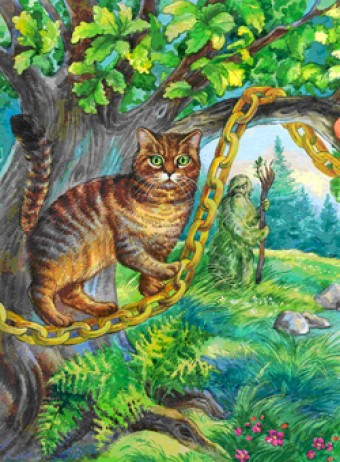 Перед вами карта лукоморья. Чтобы не попасть в лапы «неведомым зверям», надо выбрать самый «безопасный» маршрут, то есть тот, в котором сумма очков наименьшая.
Четвёртый тур«Письмо сказке»
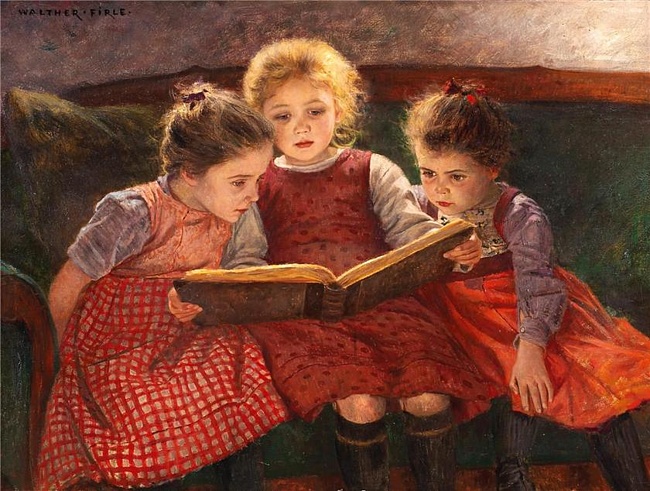 а
Сказку
присказке
к
прислушивайся
слушай,
Ответ: Сказку слушай, а к присказке прислушивайся.
делается.
Скоро
не
сказка
дело
да
сказывается,
скоро
Ответ: Скоро сказка сказывается, да не скоро дело делается.
Сказка
а
не
присказка.
сказка,
Ответ: Сказка не сказка, а присказка.
Быль
сказкой
угонится.
не
за
Ответ: Быль за сказкой не угонится.
Сказка
до
перебивается
начала
конца
в
начинается,
читается,
от
не
серединке
Ответ: Сказка от начала начинается, до конца читается, в середке не перебивается.
Всякая
хороша.
сказке
в
прибаутка
Ответ: Всякая прибаутка в сказке хороша.
делать,
либо
Либо
сказывать.
дело
сказки
Ответ: Либо дело делать, либо сказки сказывать.
Спасибо за внимание!
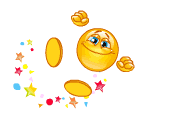